ksmqK;d uÜgu 1'1
m%ikak Ôjk mßirhla we;s lsÍu i|yd mjq, odhl lr .kshs
mjq,  ;=<ska m%ikak Ôjk mßirhla
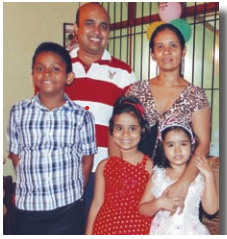 mjq,
mjq, iudcfha l=vdu ixúOd;aul taallhs 

mjq, hk ixl,amh
úúO iudc yd udkj úµd{hskag wkqj bosßm;a lr we;s woyia
 udkj mjq, hkq {d;S;aj iuQyhl tl;=jls
Újdyl hqj, yd Tjqkaf.a orejkaf.aka hQ;a iudc tallh mjq, f,I yeoska úh yelsh
le;,ska .*ag wkqjmjq, hkq wd¾Ól jYfhka yd orejka yod jvd .ekSfï§ iyfhda.Sj lghq;= lrk fmd¥ ksjila ;=<  Ôj;a jk újdyl hqj<la fyda msßmqka jhie;s {d;Ska isák tallhla njhs
fydla iy mefjd¨isf.a woyia wkqj
mjq,la hkq Ôj;a ùug wjYH bv m%udkh iy uq,dY% iïm;a fnodyod .ksñka ld,hla ;siafia tlu b,lalhla lrd hdug ixúOdkh jk tlsfkld w;r n,mEula we;s lrk mqoa.,hskaf.ka iukaú; iyfhda.S tallhls
by; woyia j,g wkqj mjq, hkq
 foudmshkA orejka yd fjk;a {d;Skaf.ka iukaú; wfkHdakH in|;d yd neªKq iqúfYaiS ld¾hNdrhka bgq lrk tlu b,lalhla lrd hdug ixúOdh jk tallh mjq, hkq fjka y¥kajhs
mjq,aj¾.kHIaál mjq,
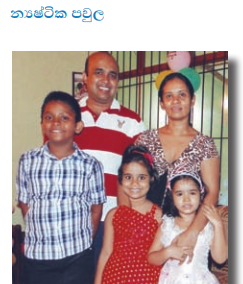 foudmshka yd orejkaf.ka muKla ieÿï ,;a mjq,la nj Tng fmfkkjd we;' fuu mjq, kHIaál mjq, hkqfjka ye¢kafõ’
² m%d:ñl mjq, 
² ióm mjq, 
² tAlSh mjq, 
² uq,sl mjq, 
² wKq mjq
kHIaál mjqf,a jHQyh my; i|yka igyk ;=<ska y¥kd   .kak
kHIaál mjqf,a jHQyh 
Újdyh
ieñhd     ìßo 
  foudmshka 
 
orejka
mjqf,a idudðl ixLHdj wvq neúka idudðlhskaf.a iajdëk;ajh fuka u fm!oa.,sl;ajh wdrlaId ùu o lemS fmfkk ,laIKhls' tfy;a mjqf,a wdrlaIdj ms<sn| .eg¨ u;= úh yel
WodyrK (- 
² fndfyda úg foudmshka /lshdjg hdfï § l=vd orejka /ln,d .ekSfï wmyiq;d ksid fufylrejkag fuka u Èjd iq/l=ï uOHia:dkj,g orejd Ndr §ug isÿ ùu’ 
² foudmshka wikSm jQ wjia:djl fyda fofokdf.ka tla wfhl=g ksfjiska neyer ùug isÿjQ wjia:dj,§ o úúO .eg¨j,g uqyqK §ug isÿ ùu
kHIaál mjq,la ;=< idlÉPd ud¾.fhka .eg¨ úi|d .ekSug hdfï § myiqfjka ;SrK .ekSug yels fõ’ tfuka u fjk;a jeäysá {d;Ska fuu mjqf,a fkdue;s ksid jeäysá mrïmrdj yd woyia .eàï wju fõ’ kHIaál mjqf,a idudðlhska ;=< we;eï úg wd;aud¾:ldó nj olakg we;’
Ô' mS' u¾fvdala ) kï wefußldkq udkj úoHd{hd kHIaál mjq,l mqoa.,dka;r iïnkaO;dj ms<sn| fufia woyia olajd we;
² iajdñmqreIhd iy Nd¾hdj w;r iïnkaOh
 ² mshd iy uj w;r iïnkaOh
 ² mshd iy ÿj w;r iïnkaOh 
² uj iy mq;d w;r iïnkaOh 
² mshd iy mq;d w;r iïnkaOh
 ² ifydaorhd iy ifydaoßh w;r iïnkaOh 
² uj iy ÿj w;r iïnkaOh 
² ifydaoßh iy ifydaorhd w;r iïnkaOh  
mjqf,a idudðlhka w;r mj;sk iïnkaO;d 
mjqf,a iqyo;djg fnfyúka bjy,a jk nj o 
fmkajd Èh yels h'
úia;D; mjq,
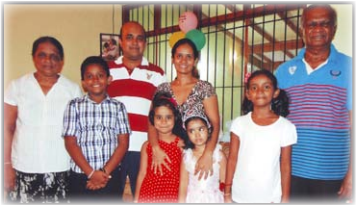 ² ixhqla; mjq, 
                                   ² jHdma; mjq, 
                                         ² noaO mjq, 
                                      ² úia;dß; mjq,
                                     ² úia;SrK mjq,,